ФГБОУ ВО ОрГМУ Минздрава РФ
кафедра гистологии, цитологии и эмбриологии
ЖЕНСКАЯ ПОЛОВАЯ СИСТЕМА
кафедра гистологии, цитологии и эмбриологии
Оренбург, 2021
Органы женской половой системы подразделяются на:
Яичник
Яичник
Выполняет две функции - генеративную эндокринную.
Яичник
Снаружи яичник одет покровным эпителием и состоит из коркового и мозгового вещества.
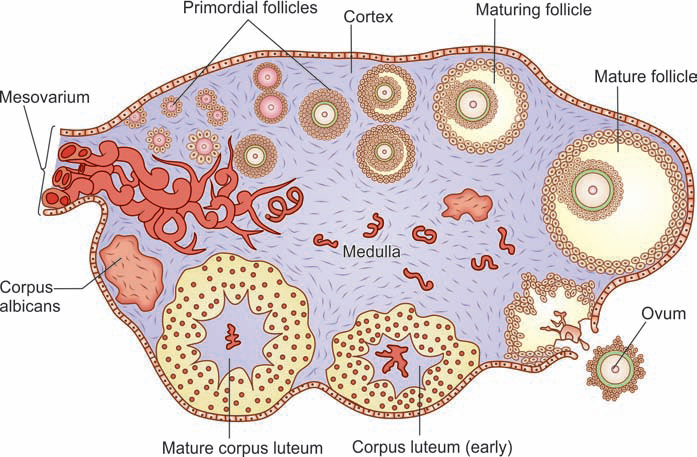 Примордиальные фолликулы
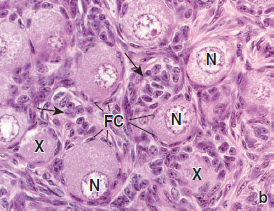 Первичные фолликулы
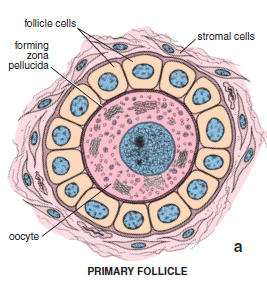 Первичный фолликул Блестящая зона
Вторичные фолликулы
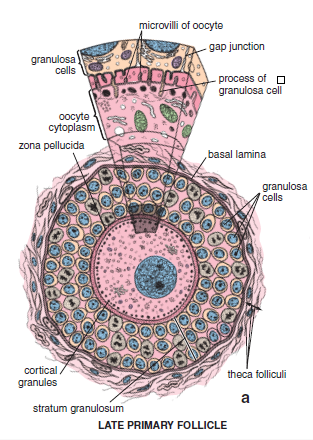 Третичные (пузырчатые, полостные) фолликулы
Зрелые третичные (предовуляторные, граафовы) фолликулы
Крупные (18-22 мм), возвышаются над поверхностью яичника. Большую часть их объема занимает полость, содержащая жидкость. 
    В течение жизни женщины этой стадии достигают лишь около 400-500 фолликулов.
Зрелые третичные (предовуляторные, граафовы) фолликулы
Яичник
Овогенез
Включает три фазы: 
-размножения;
-роста;
 -созревания.
Фаза размножения
овогоний происходит внутриутробно и завершается до рождения.
Фаза роста
Складывается из двух периодов: малого и большого. Первый отмечается до полового созревания в отсутствие гормональной стимуляциию.
    Второй происходит под действием ФСГ.
Фаза созревания
Начинается перед наступлением овуляции.
    При первом делении созревания образуются вторичный овоцит и первое полярное тельце. Вторичный овоцит вступает во второе деление созревания, которое останавливается в метафазе.
Фаза созревания
При овуляции вторичный овоцит поступает в маточную трубу, где в случае оплодотворения завершает фазу созревания с образованием яйцеклетки и второго полярного тельца.
   
   В отсутствие оплодотворения половая клетка подвергается дегенерации на стадии вторичного овоцита.
Особенности овогенеза
1. Отсутствие фазы формирования.
Особенности овогенеза
2. Протекание фазы размножения во внутриутробном периоде.
Особенности овогенеза
3. Очень длительная фаза роста.
Особенности овогенеза
4.Образование при созревании неодинаковых клеток.
Особенности овогенеза
5. Завершение вне гонады и лишь при оплодотворении.
Особенности овогенеза
6.Гибель большинства клеток, вступивших в этот процесс.
Особенности овогенеза
7. Выраженная цикличность.
Особенности овогенеза
8. Прекращение после менопаузы с полным исчезновением половых клеток.
Овуляция
Разрыв зрелого третичного фолликула с выбросом из него овоцита, окруженного лучистым венцом происходит на 14-й день 28-дневного цикла.
Жёлтое тело
Под влиянием избытка ЛГ, вызвавшего овуляцию, элементы стенки лопнувшего зрелого пузырька претерпевают изменения, приводящие к формированию желтого тела.
Жёлтое тело
Стадии формирования жёлтого тела
Пролиферации и васкуляризации – происходит размножение фолликулярных клеток и врастание сосудов из тека-оболочки.
2). Железистого метаморфоза  - фолликулярные клетки трансформируются в лютеиновые клетки, синтезирующие прогестерон.
3). Стадия расцвета-функционирование жёлтого тела, синтез прогестерона.
4). Обратного развития - атрофия железистых клеток, разрастание соединительной ткани.
Жёлтое тело
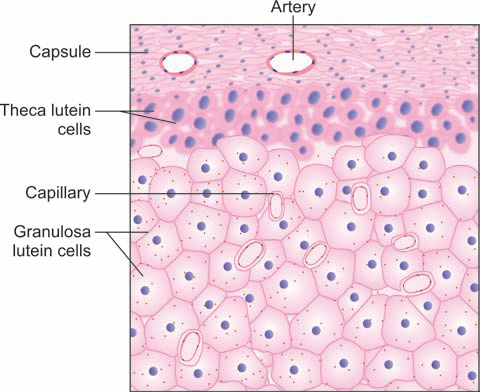 Атрезия
Значительное число фолликулов не достигает стадии зрелости, а претерпевает атрезию — своеобразную перестройку деструктивного характера.
Атрезия
Матка
Мышечный орган, предназначенный для осуществления внутриутробного развития плода.
   Стенка матки состоит из трех оболочек: слизистой (эндометрий), мышечной (миометрий) и серозной (периметрий).
МаткаЭндометрий
Состоит из покровного эпителия, на поверхность которого открываются маточные железы, погруженные в собственную пластинку (строму).
     Маточные железы (железы эндометрия) - простые трубчатые, местами дихотомически ветвятся вблизи миометрия.
Прямые артерии дают начало капиллярам, питающим базальный слой эндометрия, а спиралевидные артерии закручиваются в клубочки и образуют густую сеть капилляров, ветвящихся в функциональном слое эндометрия.
Артерии эндометрия
Матка Миометрий
Состоит из трех слоев гладких мышечных клеток — внутреннего подслизистого, среднего сосудистого и наружного надсосудистого.
Матка Миометрий
Матка Периметрий
Покрывает большую часть поверхности матки. Не покрыты брюшиной лишь передняя и боковые поверхности надвлагалищной части шейки матки. 
   Вокруг шейки матки, особенно с боков и спереди, находится большое скопление жировой ткани, которое получило название параметрия.
Овариально-менструальный цикл
Различают три периода, или фазы: менструальный (фаза десквамации эндометрия; постменструальный период (фаза пролиферации эндометрия) и предменструальный период (функциональная фаза, или фаза секреции).
Маточные трубы
Трубчатый орган, который выполняет ряд функций:
 -захватывает овоцит, выделяющийся из яичника при овуляции;
-осуществляет его перенос в направлении матки;
-осуществляет транспорт эмбриона в матку.
     Анатомически подразделяется на четыре отдела - воронку с бахромкой, открывающуюся в области яичника, расширенную часть- ампулу, узкую часть - перешеек и короткий интрамуральный (интерстициальный) сегмент, расположенный в стенке матки.
      Стенка маточной трубы состоит из трех оболочек: слизистой, мышечной и серозной .
Маточные трубы
Маточные трубы
Слизистая оболочка образует многочисленные ветвящиеся складки. 
   а) эпителий слизистой оболочки - однослойный призматический, образован клетками двух типов - реснитчатыми и секреторными. 
б) собственная пластинка слизистой оболочки - тонкая, содержит фибробласты, лимфоциты, макрофага и тучные клетки, а также клетки, способные к превращению в децидуальные (при трубной беременности).
Маточные трубы
Мышечная оболочка состоит из нерезко разграниченных толстого внутреннего циркулярного и тонкого наружного продольного слоев.
Маточные трубы
Серозная оболочка отличается наличием под мезотелием толстого слоя соединительной ткани, содержащего сосуды и нервы.
СПАСИБО ЗА ВНИМАНИЕ!